Voda
Rozdělení vody:
                               -pevné - led a sníh
                               -kapalné – voda
                               -plynné – vodní para
Pevné skupenství vody
Led-chemický vzorec H2O, je šesterečný minerál
Led má své specifické místo mezi ostatními minerály, i když se většinou v mineralogických systémech neuvádí vůbec nebo pouze okrajově.

Sníh
Sníh je specifická forma ledu, pevného skupenství vody. Je tvořen ledovými krystalky seskupenými do sněhových vloček. V přírodě vzniká přirozeně za vhodných klimatických podmínek v oblacích, odkud se snáší k zemi. Tento děj se nazývá sněžení. Sníh nahromaděný ve větším množství na dostatečně prochladlém zemském povrchu se nazývá sněhová pokrývka. Na rozdíl od dešťové vody z místa dopadu ihned neodtéká, představuje tak důležitý prvek v koloběhu vody v přírodě. Významná je také jeho tepelně izolační schopnost, která umožňuje mnoha rostlinným i živočišným druhů přečkat mrazy.
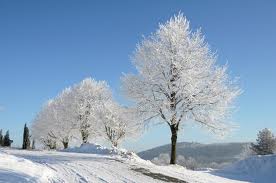 Kapalné skupenství
Voda, sumárním vzorcem (zároveň však racionálním) H2O, systematicky oxidan(novější variantou oxan), je chemická sloučenina vodíku a kyslíku. Spolu se vzduchem, . Zemskou atmosférou tvoří základní podmínky pro existenci životana Zemi. Za normální teploty a tlaku je to bezbarvá, čirá kapalina bez zápachu, v silnější vrstvě namodralá.
Plynné skupenství
Plyn neboli plynná látka je jedno ze skupenství látek, při kterém jsou částice relativně daleko od sebe, pohybují se v celém objemu a nepůsobí na sebe přitažlivou silou. V chemických rovnicích se označuje písmenem g (gas).
Kinetická energie částic je mnohem větší než potenciální energie, která odpovídá přitažlivým silám. V důsledku toho se částice po vzájemné srážce rychle vymaní z dosahu přitažlivých sil a v objemu látky se pohybují téměř volně. Vzájemné vazby mezi částicemi lze tedy téměř zanedbat. U řídkých plynů je možné jednotlivé částice považovat za volné.
Proč je voda důležitá pro lidstvo
Bereme vodu jako samozřejmost, plýtváme jí a ani nepřemýšlíme, co by se mohlo stát, kdyby ta chemická sloučenina z vodíku a kyslíku došla. V ní vznikl život a bez ní by skončil za velmi krátkou dobu.
Pitná voda
Pitná voda „je zdravotně nezávadná voda, která ani při trvalém požívání nevyvolá onemocnění nebo poruchy zdraví přítomností mikroorganismů nebo látek ovlivňujících akutním, chronickým či pozdním působením zdraví fyzických osob a jejich potomstva, jejíž smyslově postižitelné vlastnosti a jakost nebrání jejímu požívání a užívání pro hygienické potřeby fyzických osob.
Konec